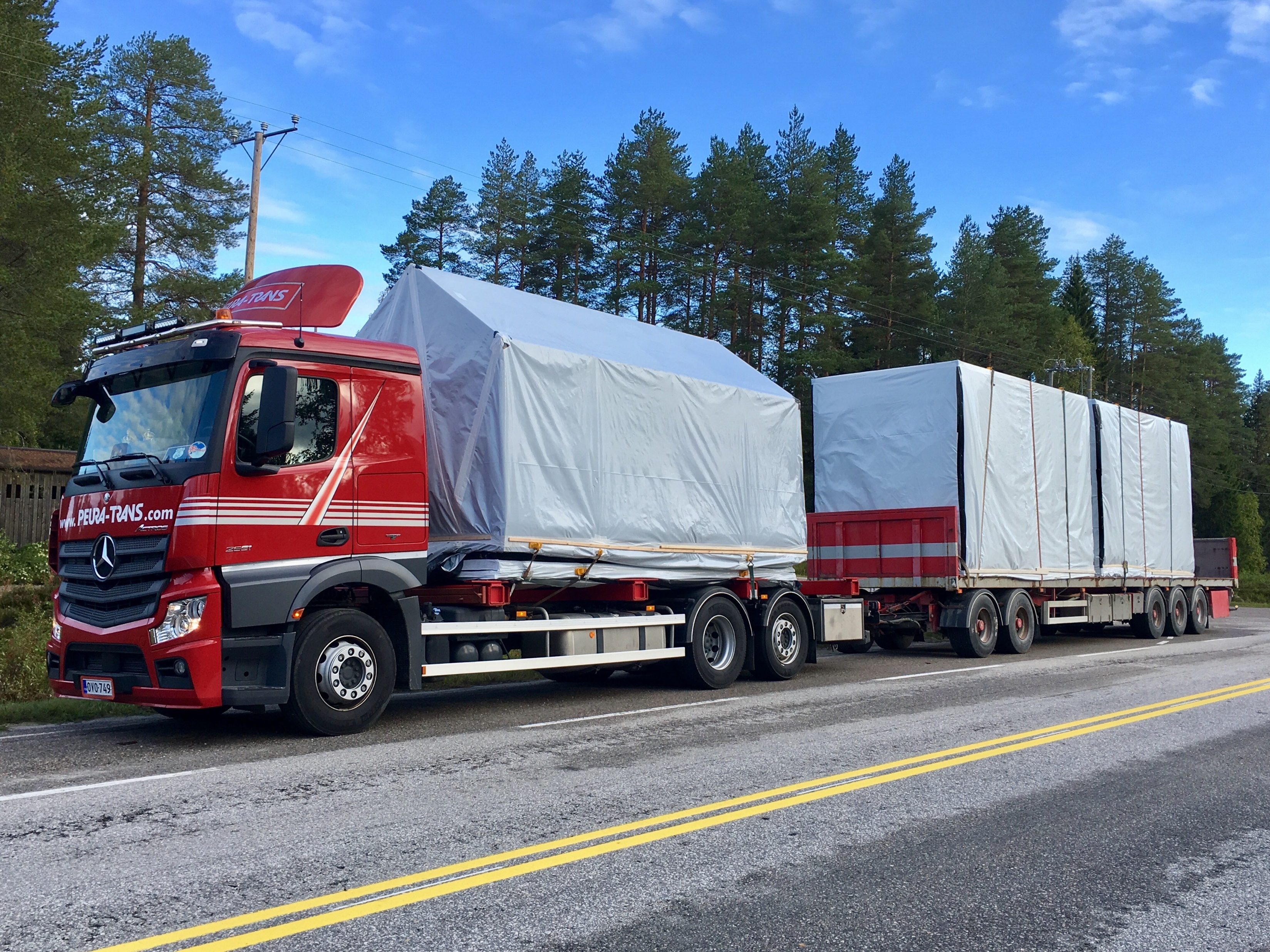 OPINTOYKSIKKÖ 3: PUURAKENNELMIEN PYSTYTYKSEN JOHTAMINEN RAKENNUSPAIKALLA
LUENTO 3: OHJEITA RAKENTEIDEN KULJETUKSEEN JA VÄLIVARASTOINTIIN
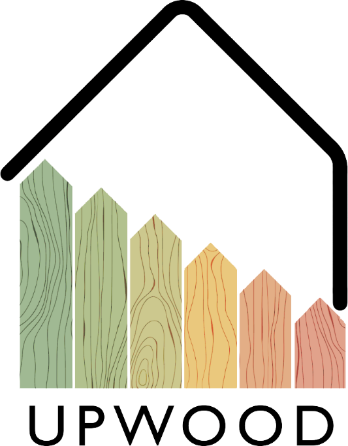 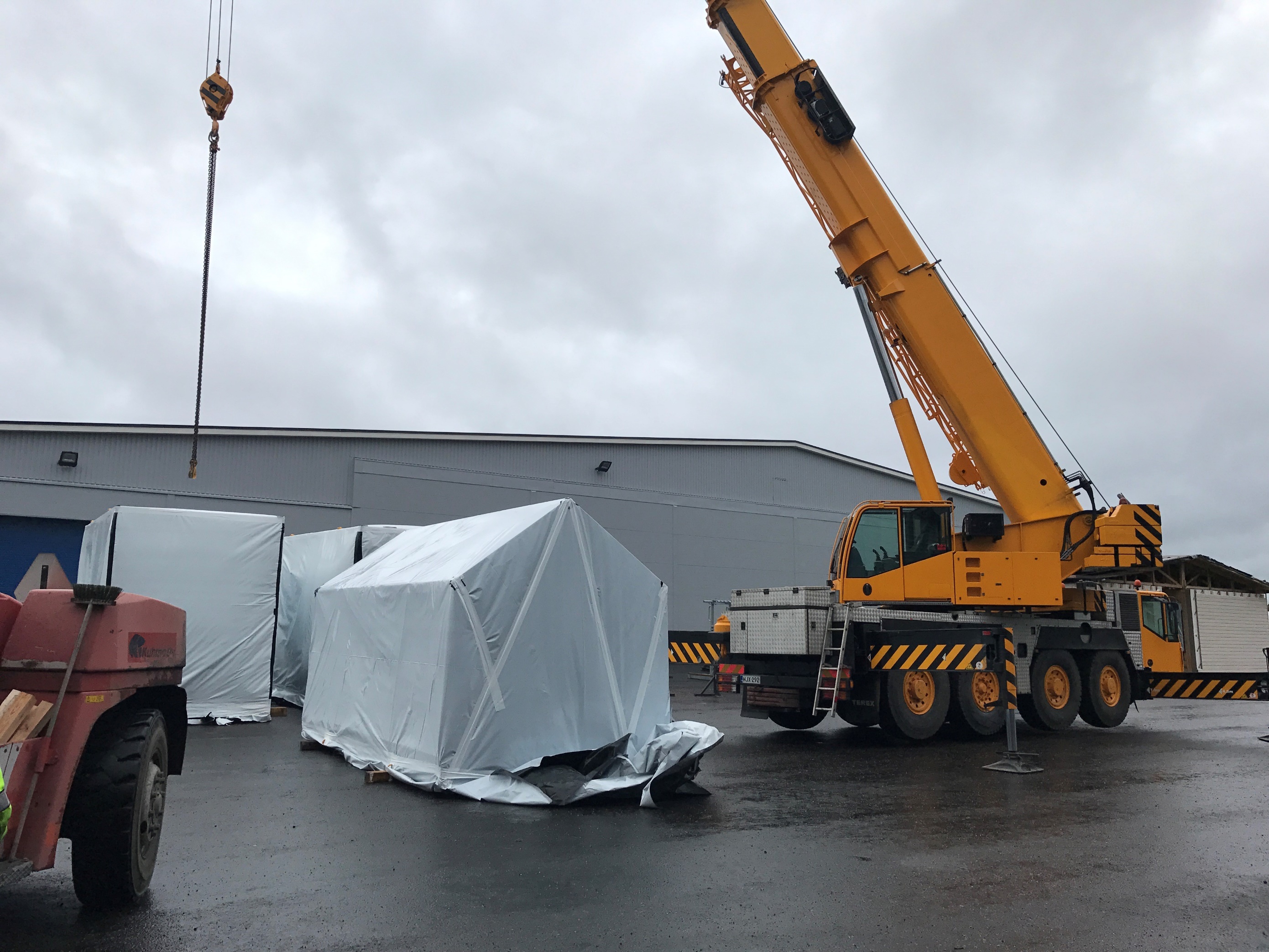 ESITYKSEN SISÄLTÖ
Käsiteltävät aiheet
Suojaus ja välivarastointi
Edut
RAKENTEIDEN KULJETUS JA VÄLIVARASTOINTI
2
Suojaus ja välivarastointi
Puumateriaalin suojaaminen varastoinnin, kuljetuksen ja välivarastoinnin osalta on tärkeää, koska puuaines pyrkii tasapainokosteuteen ympäröivän olosuhteen kanssa. 

Huonosti sidottu tai vuotava sadesuoja kostuttaa pintapuun, josta se imeytyy syvemmälle puumateriaaliin. 

Vino alusta aiheuttaa vääntyneen kappaleen, jota on enää vaikea saada oikenemaan. 

On myös muistettava, että puumateriaali on erittäin imukykyistä, joten likainen tai ruosteinen vesi värjää puumateriaalin pintaa syvemmältä.
RAKENTEIDEN KULJETUS JA VÄLIVARASTOINTI
3
YMPÄRISTÖ
TUOTTAVUUS
TEHOKKUUS
KUSTANNUKSET
Oikein varastoidut esivalmisteet ja oikein valmistetu ja toteutettu kuljetus vähentävät materiaalihävikkiä.
Oikein tehty kuljetusaikataulu ja rakentamisen aikatauluun siduttu toimitusaikataulu lisää tuottavuutta ja vähentää odotusaikoja.
Esivalmisteiden varastoinnissa ja kuljetuksessa oikeat rutiinit luovat tehokkuutta ja varmistavat laadun ylläpitämisen.
Ennalta suunnitellut ja oikein mitoiteut suojaustoimenpiteet eri materiaaleille alentavat rakennuskustannuksia.
Edut
RAKENTEIDEN KULJETUS JA VÄLIVARASTOINTI
4